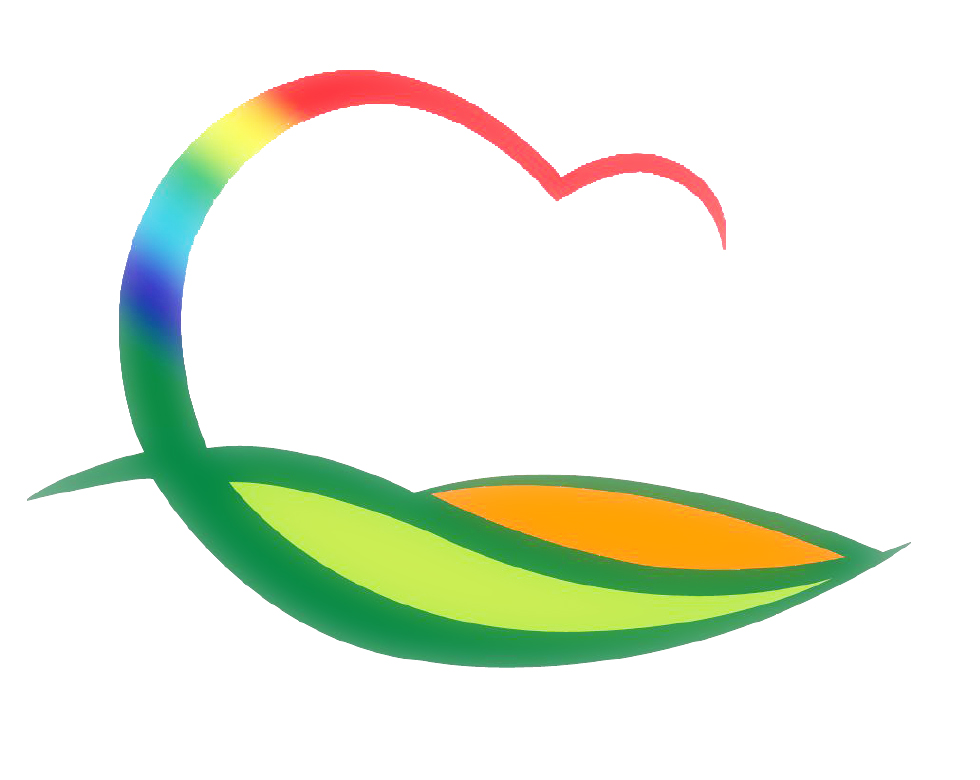 기획감사관
4-1. 2022년 군정설명회
1. 4.(화) ~ 1. 7.(금) / 각 읍·면
군정성과 및 군정계획 읍면순회설명
4-2. 의원간담회
1. 6.(목) 10:00 / 위원회 회의실 
주요 현안사업 설명
4-3. 2022년('21 실적) 시군종합평가 정성지표 평가
1. 7.(금) 10:00 ~ 17:00 / 도청 소회의실 / 민간추천위원 3
21년 실적 시군종합평가 정성지표 평가
4-4. 2022년 달라지는 제도 및 시책 안내
복지, 보건, 경제, 체육·관광, 농정·축산, 환경·산림,
       일반행정, 소방·안전분야 (총 8개분야)